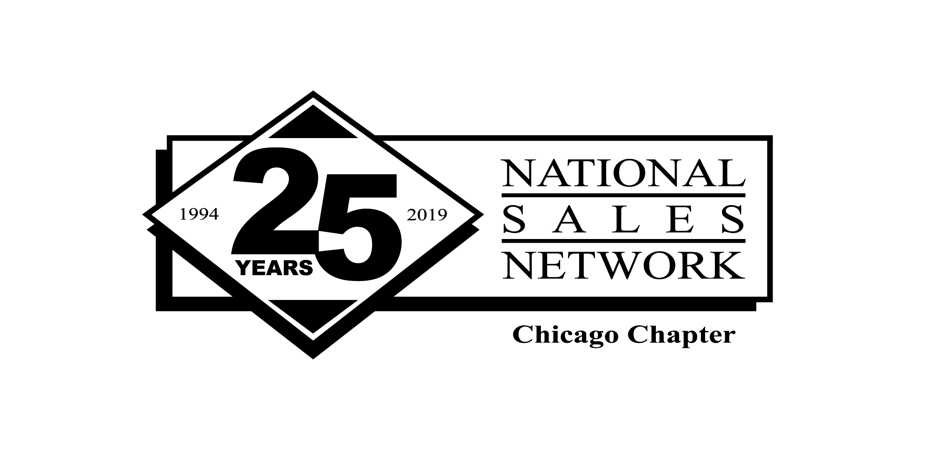 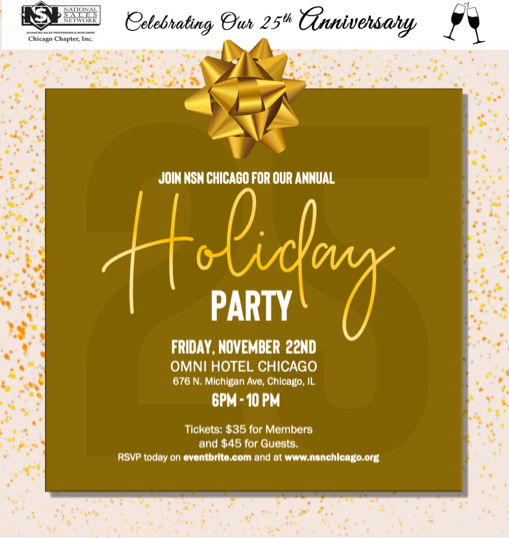 1994-2004
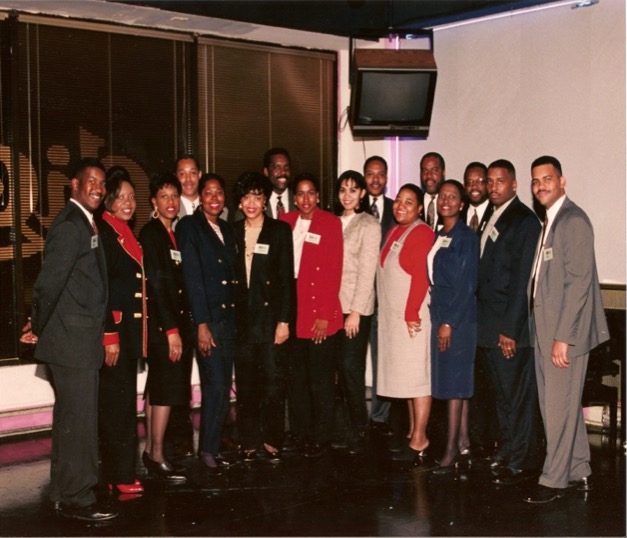 The Original 16
Picture taken March 30, 1995 at our very 1st official event at the Clique, later known as E2 2347 South Michigan.
Can you name all 16 members featured in this photo?
Newsletter – October 1994
[Speaker Notes: Oct 1999 Newsletter]
Newsletter – October 1994
[Speaker Notes: Oct 1999 Newsletter]
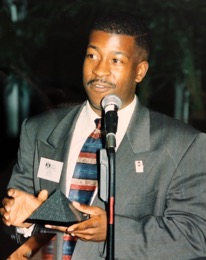 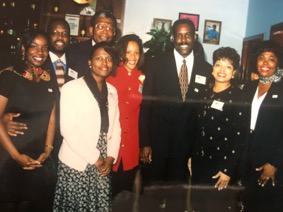 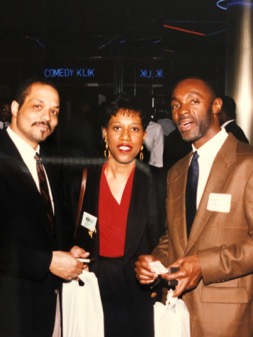 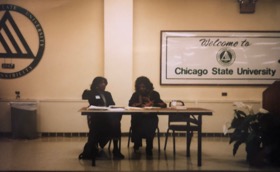 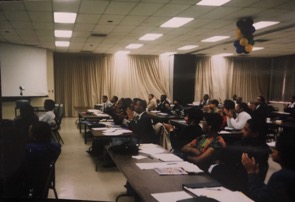 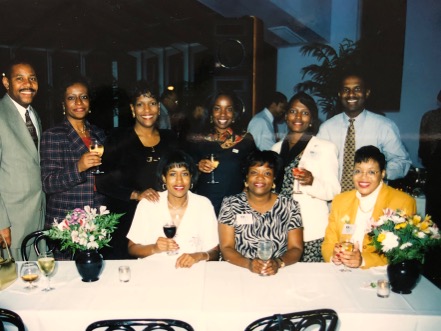 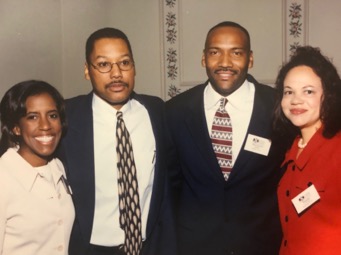 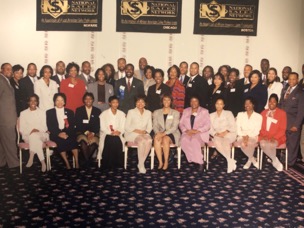 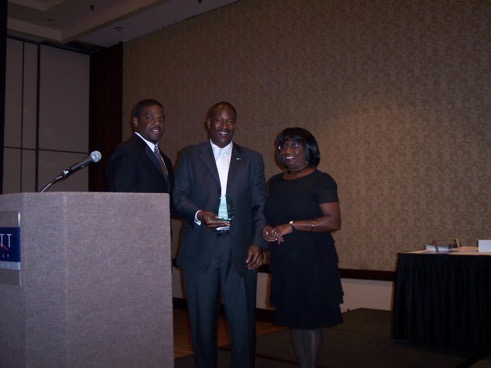 2004 (Three Peat)
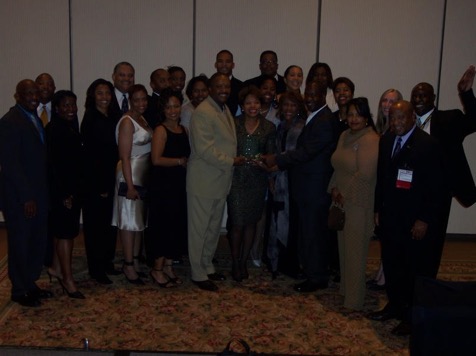 [Speaker Notes: 2004 3 Peat – Accepting for pam]
2005 - 2018
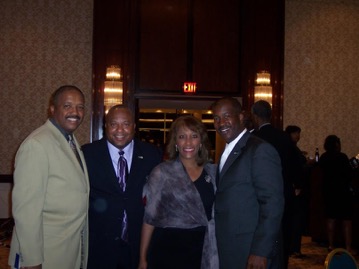 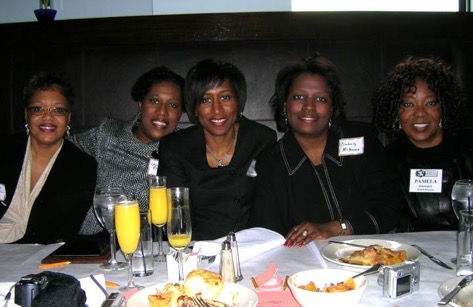 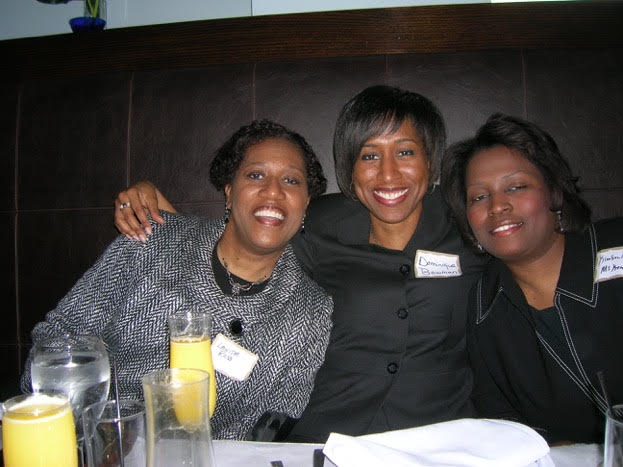 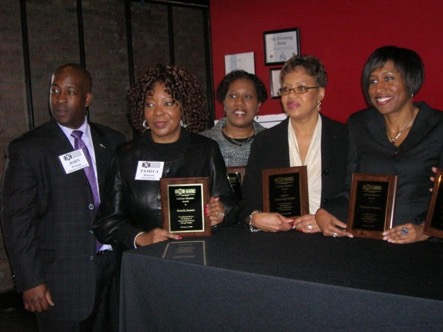 [Speaker Notes: Coy #3]
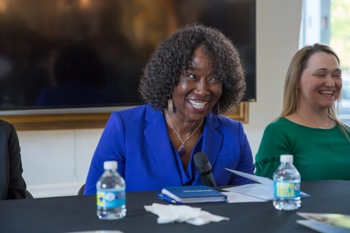 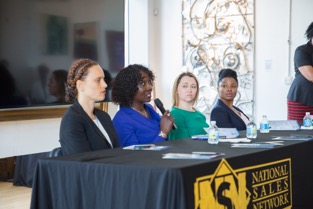 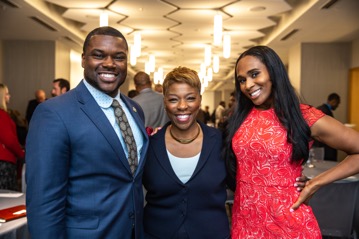 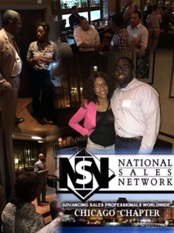 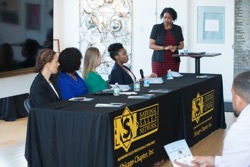 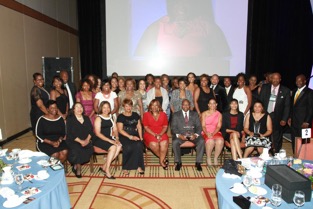 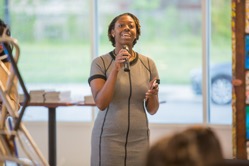 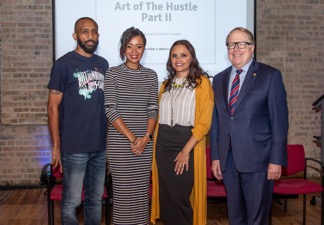 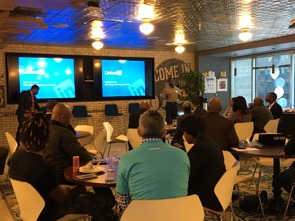 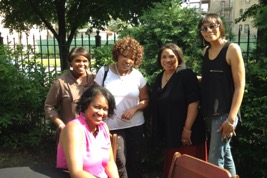 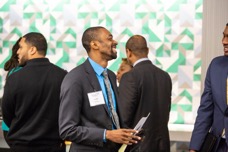 A Look Back at 2019
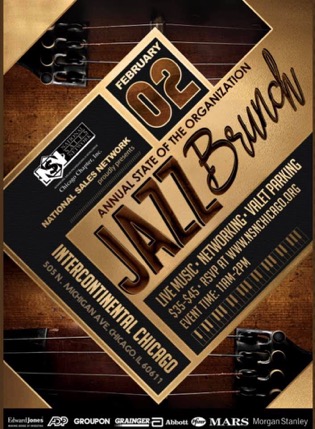 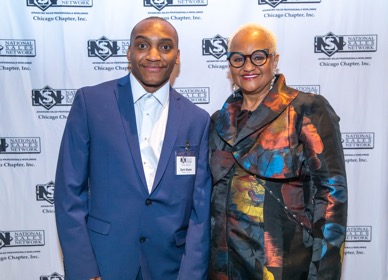 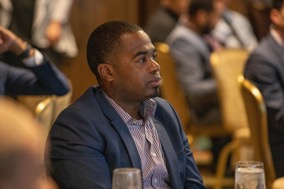 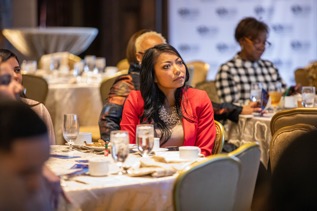 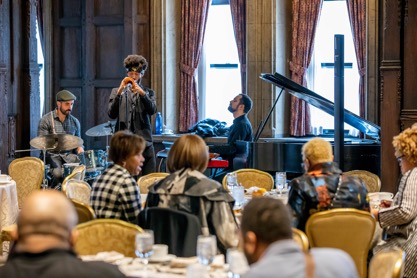 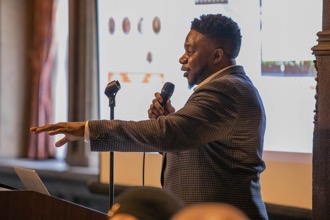 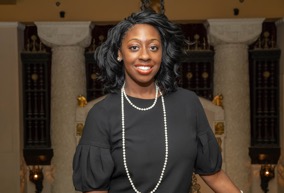 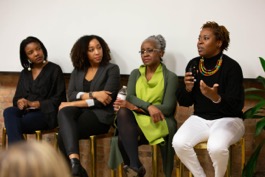 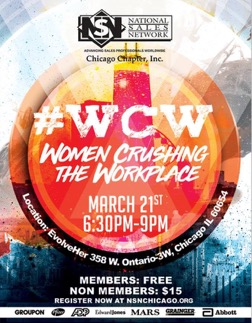 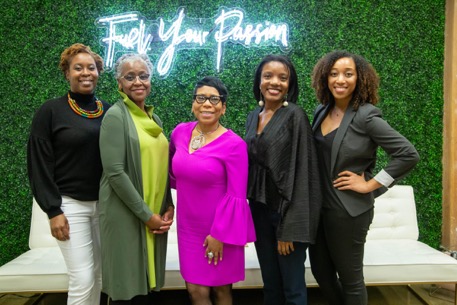 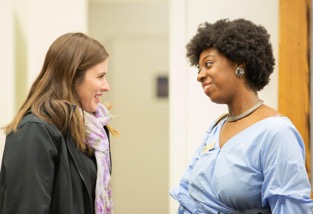 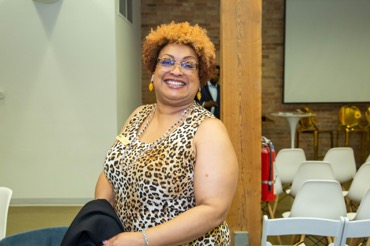 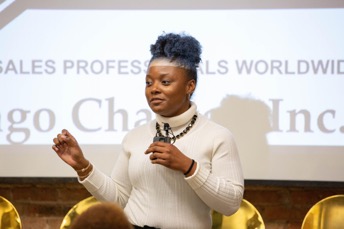 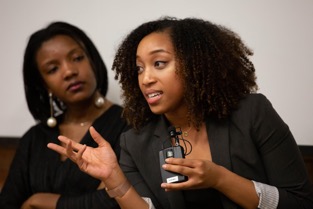 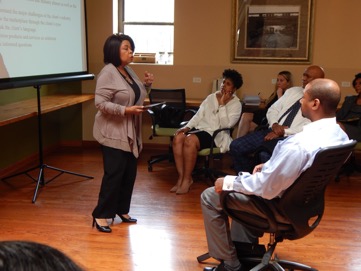 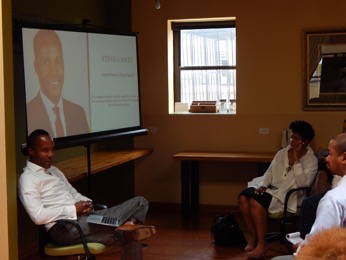 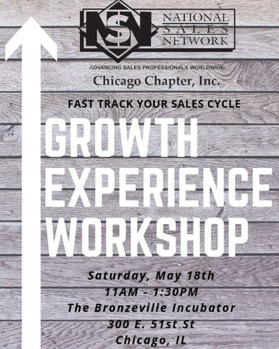 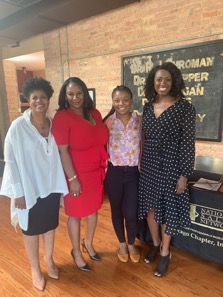 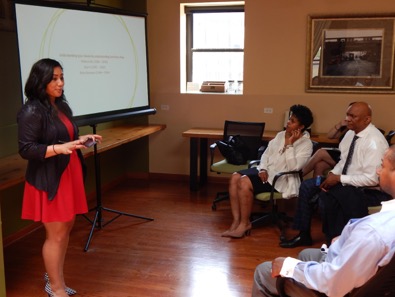 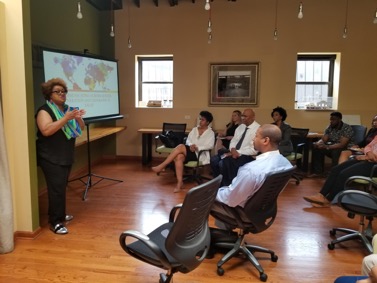 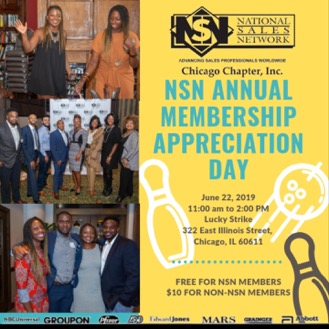 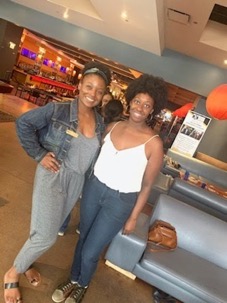 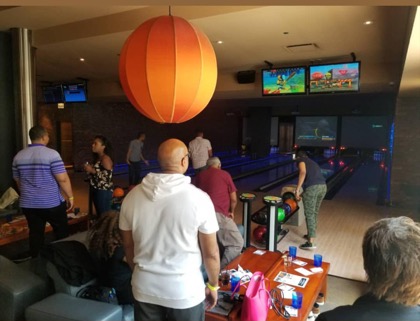 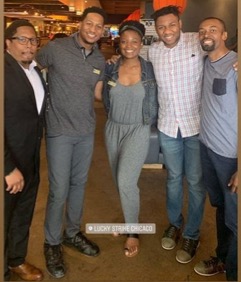 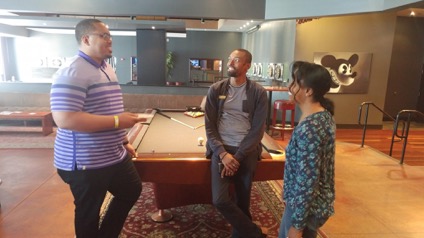 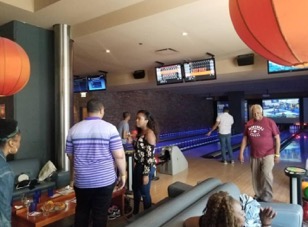 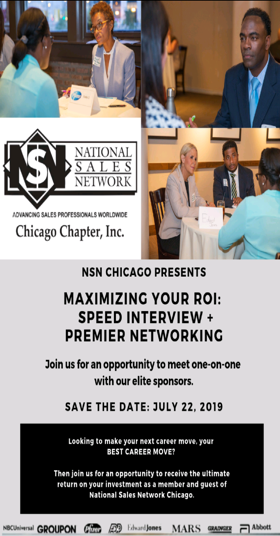 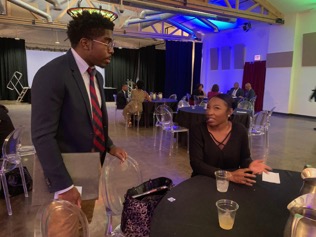 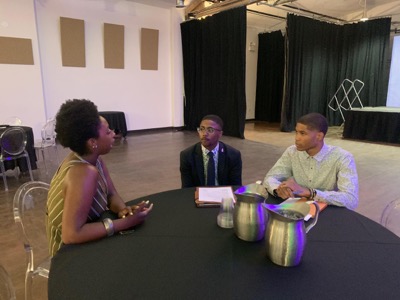 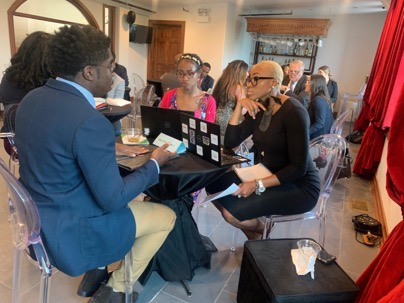 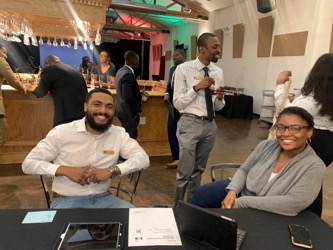 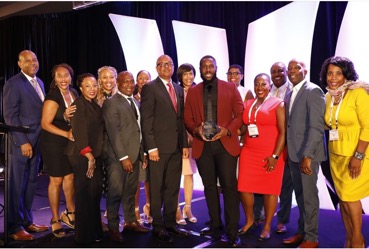 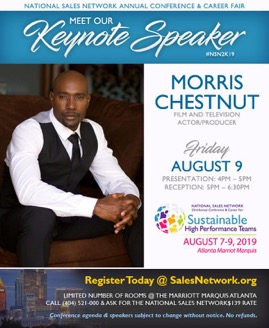 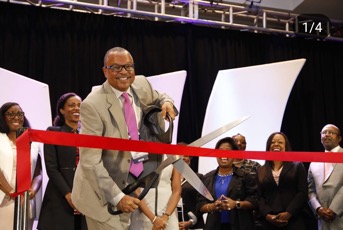 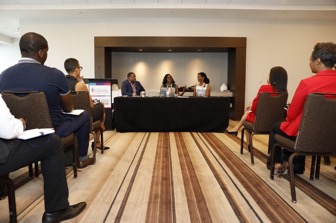 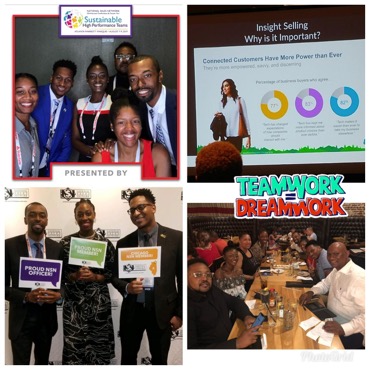 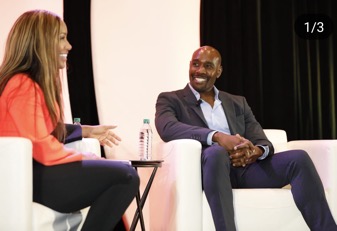 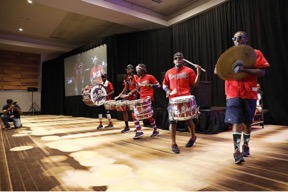 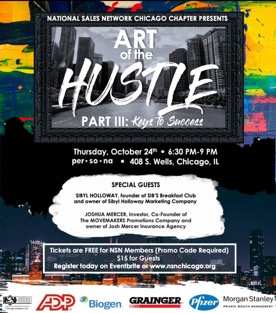 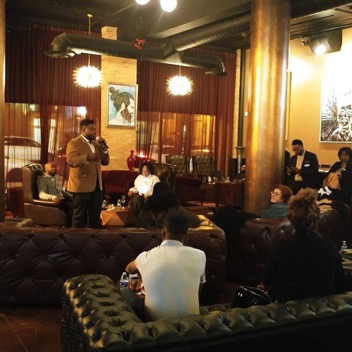 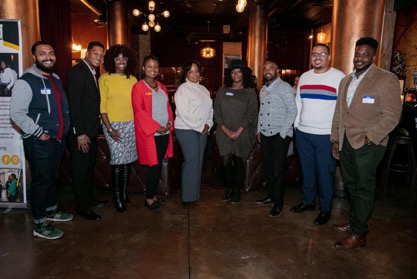 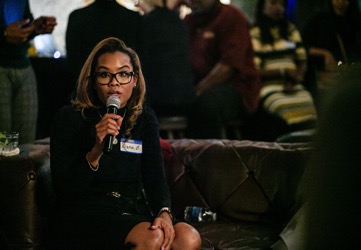 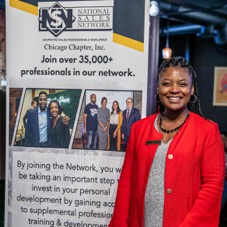 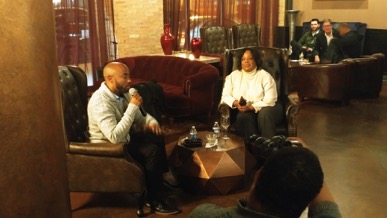 Recognizing our Members and Sponsors
Our Chicago Chapter Architects
Cliff Bailey
Dennis Allen
Shawna Wills
Diana Gregory
Renee Pack
John Erby
Carolyn Booth
Kevin Mott
Donna Miller
Peggy Austin
Mell Monroe
Gwen Harris
Dominique Bowman
Kevin Daniels
Kim Conley-McKenzi
Darrell Jones
Juliette Munnerlyn
Lanita Ross
Curtis Rempson
Gary Foster
Kevin Conway 
Kendall Hyatt
Pam Stewart
John Watson
Our 2019 Chapter Officers and Committee Members
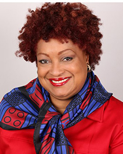 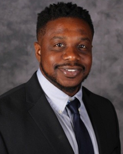 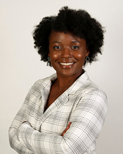 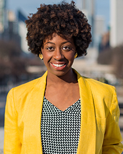 VP of Business Development
Donna Smith Bellinger
VP of Membership
Kelly Darling
VP of Events, 
Elijah Hamilton
President, 
Taylor Justin
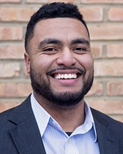 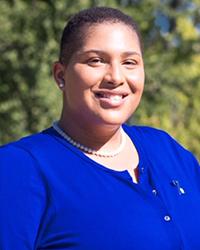 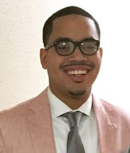 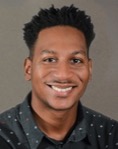 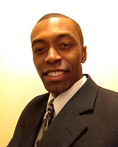 Director of Membership
Justin Horton
Director of Administration
Daryl Peterson Jr.
Director of Marketing 
Patrick Simmons
Director of Finance 
Justin Weaver
Director of Events 
Siobhan Goree
[Speaker Notes: Presenter – Chapter President

Highlight titles and names (photos which are great if you have them) of each officer.
*Instruct each officer to walk up to the front of the room when the person presenting reads their name and title. All officers should have on their NSN pendant, in addition to a name badge at the event.]
Our 2019 Chicago Chapter Sponsors
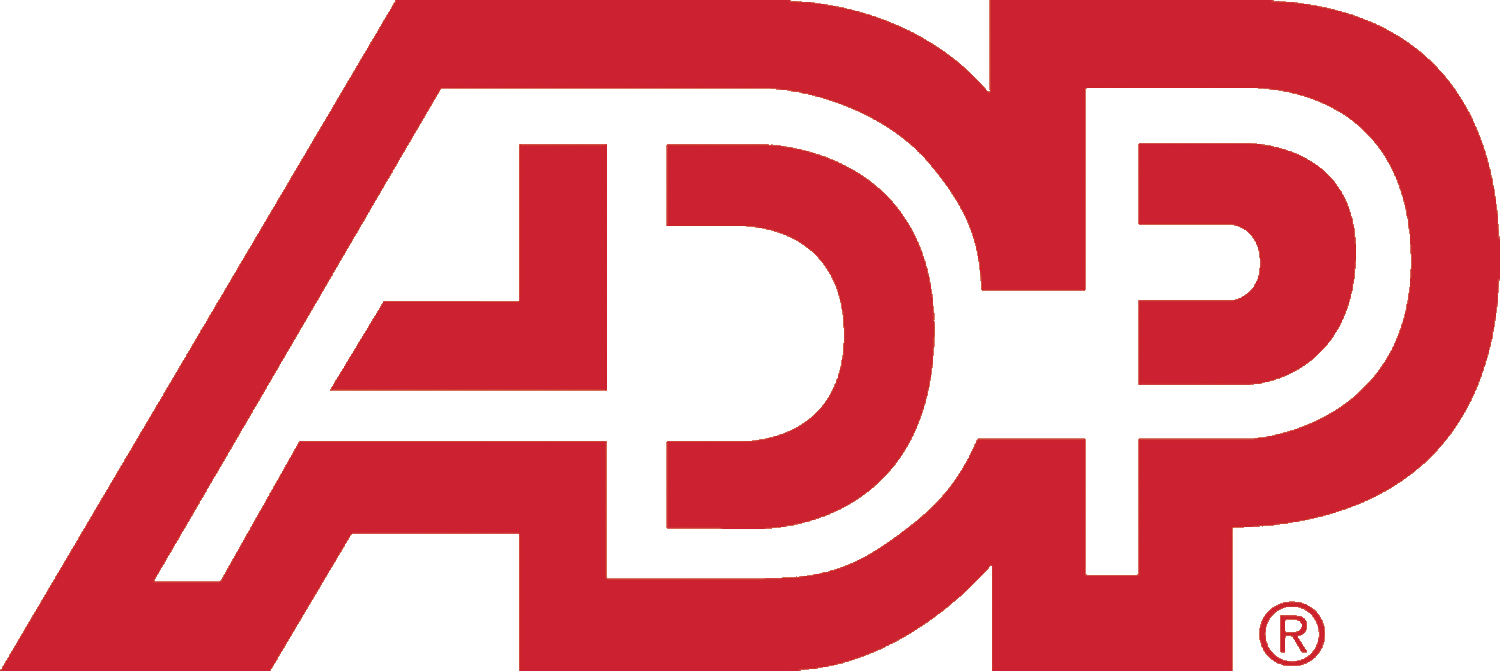 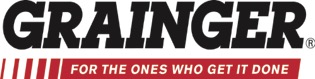 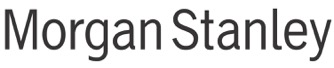 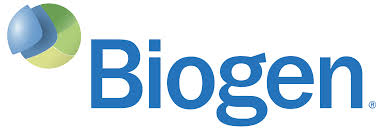 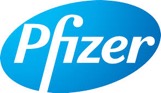 [Speaker Notes: Presenter – VP of Business Development

This slide should have logos of 2019 sponsors
Each attending sponsor should have 1-2 minutes on mic]
Stay Connected with us in 2020!
See past event photos, connect with fellow members, and receive the latest chapter updates by liking and following our social media pages.
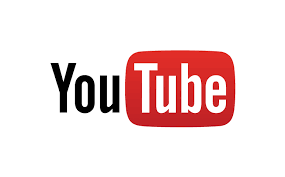 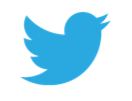 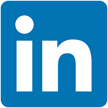 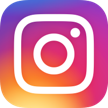 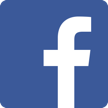 facebook.com/nsnchi
@nsnchicago
@nsnchicago
Join our  Facebook Group and receive notifications about exclusive members only events, codes, and chapter information.
[Speaker Notes: Presenter – Marketing]
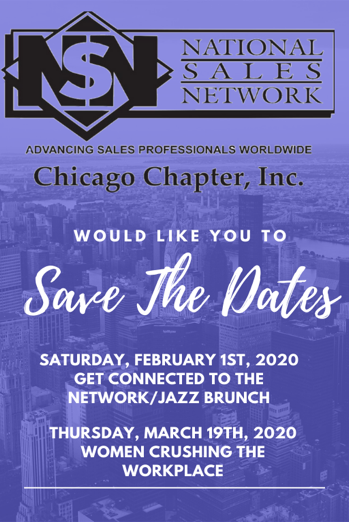 Thank you for celebrating with us! 
See you in 2020
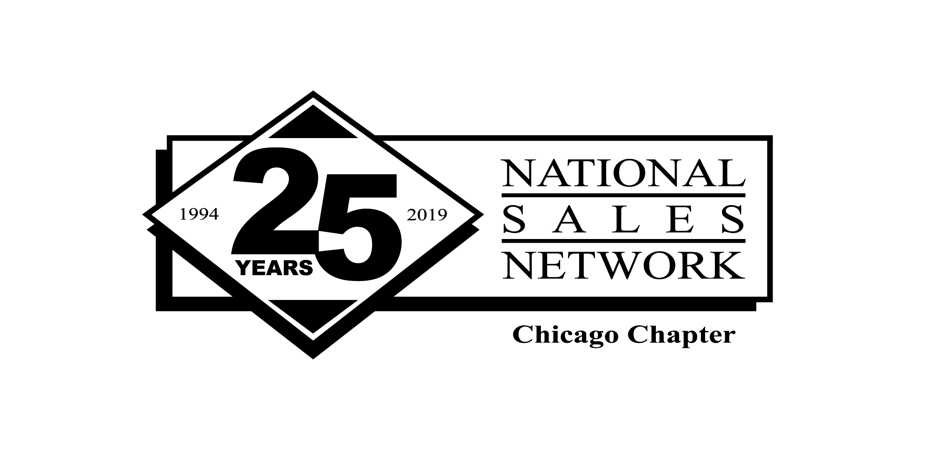 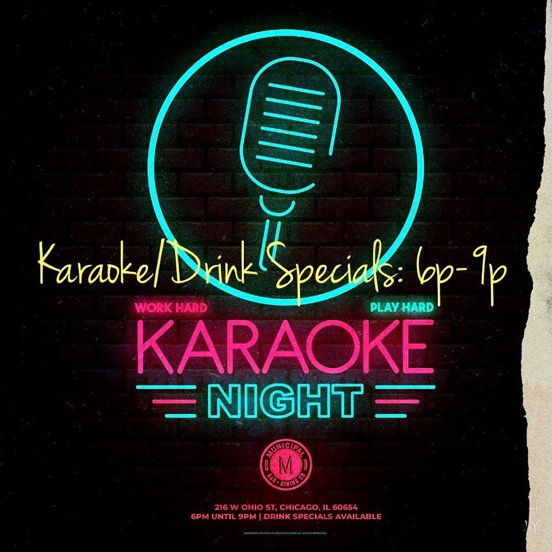 P.S.
After the Holiday Party - join us at Municipal!


216 W Ohio St.